LA LEGISLATION EN TANT QUE CATALYSEUR D’UN SYSTÈME EFFICACE D’ENREGISTREMENT DES FAITS D’ETAT CIVIL ET DE STATISTIQUES  DE L’ETAT CIVIL
LES PROGRES, LES EXPERIENCES ET LES DEFIS DANS L’ELABORATION DE LA LEGISLATION SUR L’ETAT CIVIL ET LES STATISTIQUES DE L’ETAT CIVIL
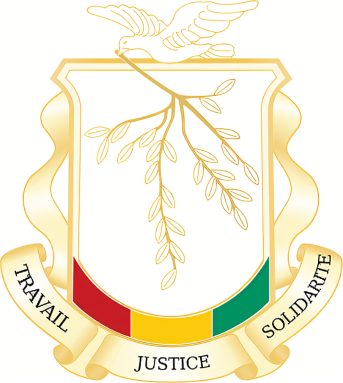 PRESENTATION: DJENABOU TOURE CAMARA 
REPUBLIQUE DE GUINEE
LES PROGRES ET EXPERIENCES DANS L’ELABORATION DE LA LEGISLATION SUR L’ETAT CIVIL ET LES STATISTIQUES DE L’ETAT CIVIL
La Loi L/2016/037/AN du 28 Juillet 2016 relative à la cyber-sécurité et à la protection des données à caractère personnel
 
Objet: Garantir la protection des données à caractère personnel en définissant les règles, les mécanismes et outils de protection et gestion des dites données, ainsi que les sanctions ou violation des règles, en sus des sanctions prévues par la Loi.
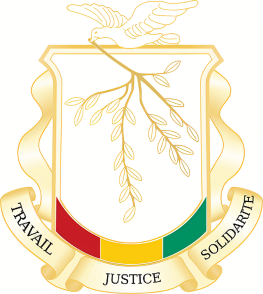 LES PROGRES ET EXPERIENCES DANS L’ELABORATION DE LA LEGISLATION SUR L’ETAT CIVIL ET LES STATISTIQUES DE L’ETAT CIVIL
La Loi L/2017/040/AN du 24 février 2017portant Code révisé des Collectivités locales 

Avancées
 Transfert de compétence vers les collectivités locales, la décentralisation du système d’état civil 
Le pouvoir de création des centres de déclaration et d’enregistrement des faits d’état civil.
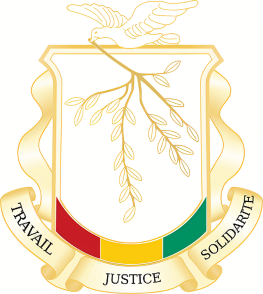 LES PROGRES ET EXPERIENCES  DANS L’ELABORATION DE LA LEGISLATION SUR L’ETAT CIVIL ET LES STATISTIQUES DE L’ETAT CIVIL
La Loi ordinaire L/2019/035/AN du 04juillet 2019, portant Code civil  (une révision)
                          Avancées 
 La possibilité de déclaration de la naissance par la mère, par la sage femme ou par toute autre personne;
Le délai de déclaration du décès est passé de trois (3) jours à deux (2) mois;
La polygamie légalisée suivant avis et autorisation de la première épouse;
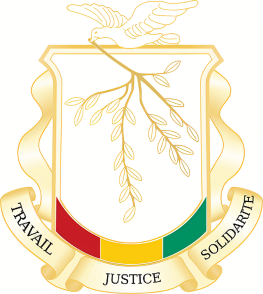 LES PROGRES ET EXPERIENCES  DANS L’ELABORATION DE LA LEGISLATION SUR L’ETAT CIVIL ET LES STATISTIQUES DE L’ETAT CIVIL
La délégation du pouvoir d’officier d’état civil du maire au chef de service de l’état civil et la désignation des militaires ou des marins comme officiers délégués;
La prise en compte des traitements automatisés ou digitalisés des faits d’état civil
L’harmonisation du code civil et du code de l’enfant en 2019.
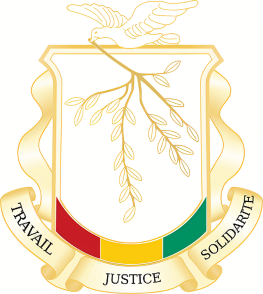 LES PROGRES ET EXPERIENCES  DANS L’ELABORATION DE LA LEGISLATION SUR L’ETAT CIVIL ET LES STATISTIQUES DE L’ETAT CIVIL
L’Arrêté d’interopérabilité état civil et santé :
Objet : Renforcement de la collaboration inter sectoriel entre le système de sante et le système d’état civil aux travers des mécanismes de délivrance de services et de partage d’information en matière de collecte, de transmission et enregistrement  sécurisé des données personnelles sur les faits d’état civil et les statistiques vitales de l’état civil 
Avancées 
Campagne de couplage de la supplémentation de la vitamine A à l’enregistrement des naissance;
La création des centres de déclaration et d’enregistrement des faits d’état civil dans les hôpitaux, centres et postes de santé
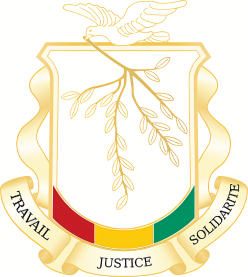 LES PROGRES ET EXPERIENCES DANS L’ELABORATION DE LA LEGISLATION SUR L’ETAT CIVIL ET LES STATISTIQUES DE L’ETAT CIVIL
L’Arrêté d’interopérabilité état civil et justice:
Objet: Le renforcement et la facilitation des relations de collaboration entre les services de l’état civil et de la justice concernant la délivrance des actes d’état civil, les rôles et missions des autorités judiciaires dans le système d’état civil, le partage d’informations et l’archivages des documents d’état civil
Avancées 
La gratuite du cottage et du paraphe des registres d’état civil;
L’organisation des campagnes de régularisation  de l’enregistrement des faits d’état civil;
Tenue des missions conjointes de contrôle judiciaire auprès des services et agents de l’état civil.
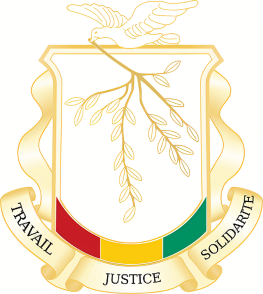 LES PROGRES ET EXPERIENCES  DANS L’ELABORATION DE LA LEGISLATION SUR L’ETAT CIVIL ET LES STATISTIQUES DE L’ETAT CIVIL
Les déclarations des décès communautaires  
Avancées
L’élaboration d’un manuel de notification des décès communautaires définissant les rôles et responsabilités des leaders  et agents communautaire sur la collecte et la transmission des données;
L’élaboration des procédures et mécanismes de déclarations des décès néo-natal et infantile dans les structures sanitaires.
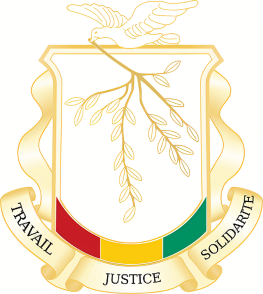 LES PROGRES ET EXPERIENCES  DANS L’ELABORATION DE LA LEGISLATION SUR L’ETAT CIVIL ET LES STATISTIQUES DE L’ETAT CIVIL
Le Décret D/034/PRG/SGG du 08 Mars 2022  portant création, attributions, organisation et fonctionnement de l’Office National de l’Etat Civil et de l’Identification 

L’Arrêté A/356/MATD/CAB/SGG du 21 Mars 2022 portant création, attributions, organisation et fonctionnement du Comité de pilotage de la réforme et de la modernisation de l’état civil et de l’identification des personnes physiques
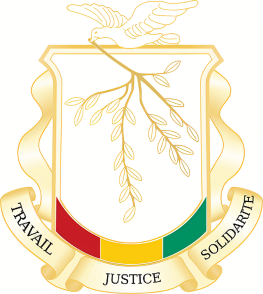 LES PROGRES ET EXPERIENCES  DANS L’ELABORATION DE LA LEGISLATION SUR L’ETAT CIVIL ET LES STATISTIQUES DE L’ETAT CIVIL
La mise en place du secrétariat technique de la réforme et de la modernisation de l’état civil et de l’identification regroupant tous les départements sectoriels 

La mise en place des comités régionaux, préfectoraux et communaux de la réforme et la modernisation de l ’état civil et de l’identification
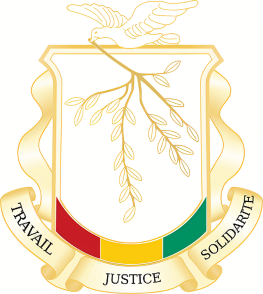 LES DEFIS
LA VISION  
CONSTITUER UN REGISTRE NATIONAL DIGITALISE DE L’ETAT CIVIL ET FAIRE DE CETTE BASE LE REFERENTIEL DE L’IDENTITIFICATION EN REPUBLIQUE DE GUINEE
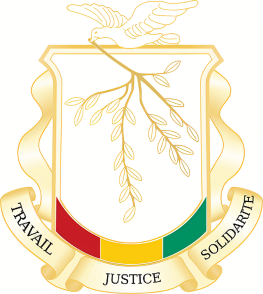 DEFIS
LES OBJECTIFS: 
REFORMER LE CADRE LEGAL COMME EFFET CATALYSEUR
ETABLIR UN REGISTRE D’ETAT CIVIL PAR COMMUNE PAR LA DIGITALISATION DES ACTES EXISTANTS
REGULARISER LES CITOYENS SANS ACTES 
AUTOMATISER L’ENREGISTREMENT DES FAITS D’ETAT CIVIL
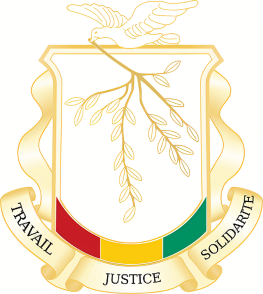 LES DEFIS
L’élaboration d’un Code de l’état civil;
Le Décret instituant le recensement administratif à vocation d’état civil
La création et la codification de :
20.000 Centre de déclaration  ou d’enregistrement des faits d’état civil dans les structures sanitaires et lieux de culte;
2.172 Centres secondaires de déclaration ou d’enregistrement des faits d’état civil dans les quartiers et districts;
362 Centres principaux d’état civil (les communes urbaines et communes rurales)
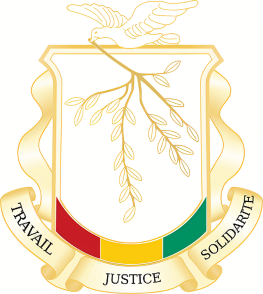 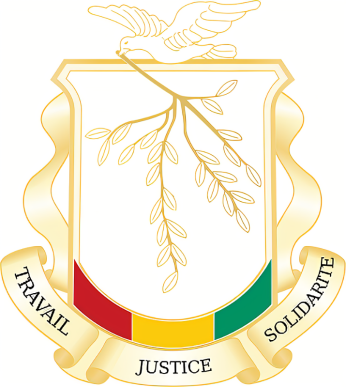 MERCI
THANK YOU